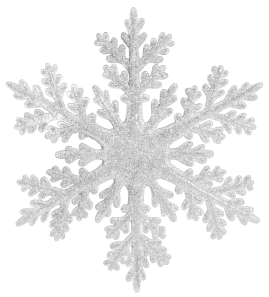 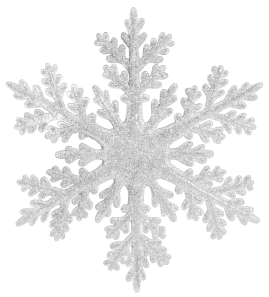 Презентация к уроку окружающего мира                        1 класс
Народные приметы погоды зимой
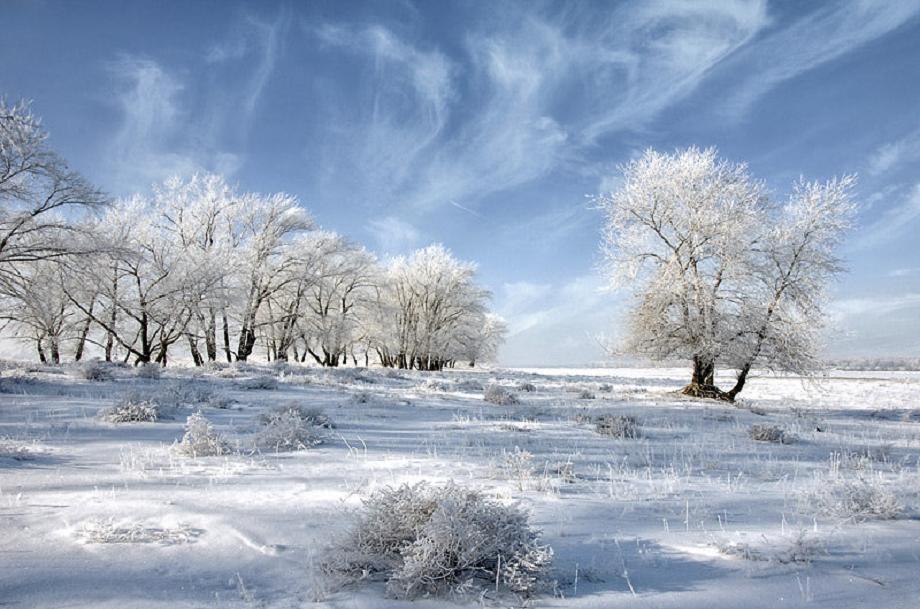 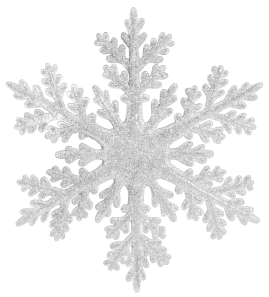 Выполнила учитель начальных классов
МАОУ «СОШ № 99»
Колесникова С.И
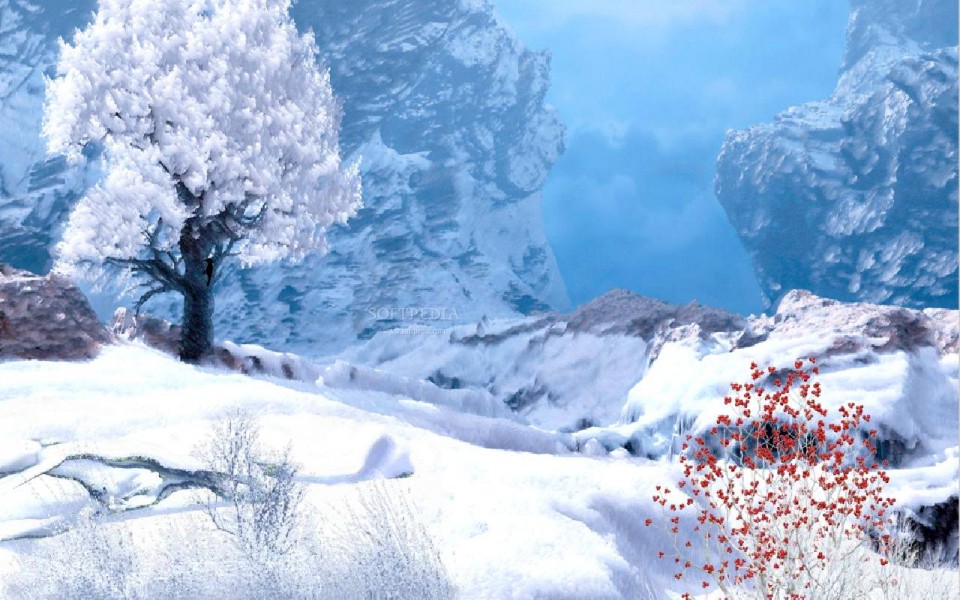 Зима

Опять в родном краю зима,
От белых туч провисло небо,
И вьюга строит терема
Высокие от снега.

Сверкает дальняя гора
Под солнцем серебристо.
И сердце радует с утра
Снегирь весёлым свистом.

                   Алексей Тарасов
                   кузбасский поэт
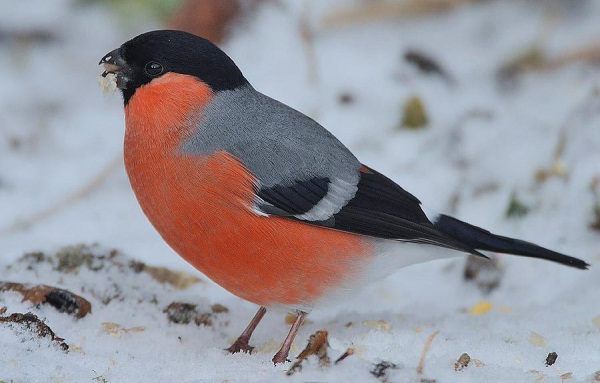 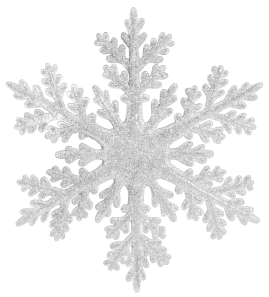 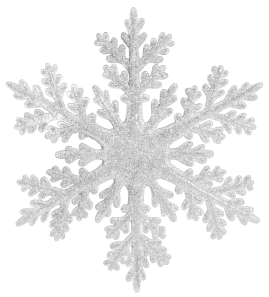 Народные приметы зимой:
К холодной зиме – в гнёздах зимующих птиц много пуха, сухой травы, соломы.
2. Зимой часто снег идёт хлопьями – к урожаю.
3. Перед сильными морозами вокруг луны один или два тусклых круга
 красноватого цвета.
4. Солнце заходит за облака - к снегопаду.
5. Туман стелется по земле – к оттепели.
6. Курица на одной ноге стоит – к стуже.
7. Зима снежная – лето дождливое.
8. Поздний листопад – к суровой зиме.
9. Пушистый иней на деревьях – продолжение морозов.
Задание: перечисли приметы холодной зимы. Нарисуй зимний пейзаж.
Источники информации:

Книга о природе Кузбасса для младших школьников и их родителей. Л. Соловьёв, Кемерово, 2008г.
2. Яндекс Картинки.
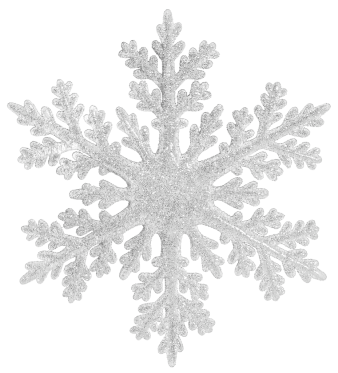